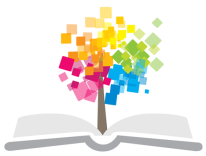 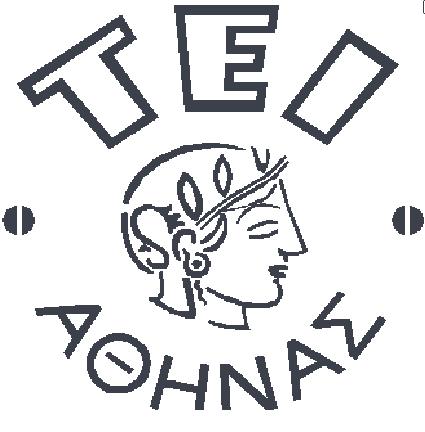 Ανοικτά Ακαδημαϊκά Μαθήματα στο ΤΕΙ Αθήνας
Χειρουργική Νοσηλευτική Ι (Θ)
Ενότητα 11: Φροντίδα ασθενών με Φλεγμονώδη Νοσήματα του Εντέρου
Αντωνία Καλογιάννη, Καθηγήτρια Εφαρμογών
Τμήμα Νοσηλευτικής
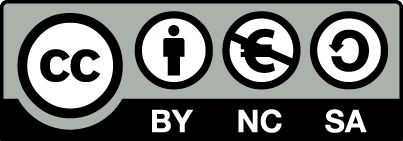 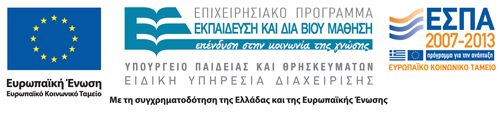 Φλεγμονώδη νοσήματα του εντέρου (ΦΝΕ)
Φλεγμονώδεις παθήσεις του εντέρου μη ειδικής αιτιολογίας,
Διακρίνονται σε δύο νοσολογικές οντότητες με πολλές ομοιότητες αλλά και διαφορές που επιτρέπουν τον διαγνωστικό διαχωρισμό:
Ελκώδης κολίτις,
Νόσος του Crohn.
1
Παχύ και λεπτό έντερο
“Illu intestine”, από Arcadian διαθέσιμο ως κοινό κτήμα
2
Παχύ έντερο
“Blausen 0604 LargeIntestine2”, από BruceBlaus διαθέσιμο με άδεια  CC BY 3.0
3
Λεπτό έντερο (1 από 2)
“2402 Layers of the Gastrointestinal Tract”, από CFCF διαθέσιμο με άδεια  CC BY 3.0
4
Λεπτό έντερο (2 από 2)
“Intestinal layers”, από Boumphreyfr διαθέσιμο με άδεια  CC BY-SA 3.0
5
Επιδημιολογικά στοιχεία ΦΝΕ(1 από 2)
Ηλικία 15-30 ετών και 60-80 ετών,
Γυναίκες προσβάλλονται συχνότερα από τους άνδρες,
Λευκή φυλή και ιδιαίτερα Εβραίοι,
Αστικές περιοχές,
Γεωγραφική κατανομή: Προτιμά το βορρά και τη Δύση (σχετίζεται με κοινωνικοοικονομικούς, πολιτιστικούς και διαιτητικούς παράγοντες, συνήθειες).
6
Επιδημιολογικά στοιχεία ΦΝΕ(2 από 2)
7
Αιτιολογία ΦΝΕ(1 από 2)
Άγνωστη,
Πιθανές αιτίες
Ανοσιακές,
Τοξικά για το εντερικό επιθήλιο λεμφοκύτταρα,
Αυτόανοσο νόσημα;
Λοιμώδεις,
Διαιτητικές,
Ψυχολογικές.
8
Αιτιολογία ΦΝΕ(2 από 2)
9
Ελκώδης κολίτις (ΕΚ)
10
Ελκώδης κολίτις (ορισμός)
Μη ειδική φλεγμονή που προσβάλλει μόνο το παχύ έντερο,
Ξεκινά από το ορθό και αναλόγως επεκτείνεται.
11
ΕΚ παθολογική ανατομική (1 από 5)
ΕΝΤΟΠΙΣΗ
Συχνότερα στο ορθό.
12
ΕΚ παθολογική ανατομική (2 από 5)
Προσβάλλει  
Βλεννογόνο: Συνεχής προσβολή χωρίς ενδιάμεσα υγιούς ιστού,
Οξεία φάση: υπεραιμία, οίδημα, ευθραστότητα, ελκώσεις από τις οποίες εξέρχεται  βλεννοπυοαιματηρό εξίδρωμα.
Υποβλεννογόνιο.

Μυϊκός χιτώνας συμμετέχει μόνο στην οξεία κεραυνοβόλο μορφή,
Επανειλημμένες προσβολές: πάχυνση και βράχυνση.
13
Ελκώδης κολίτις (ψευδοπολύποδες)
Ψευδοπολύποδες: εναλλαγές ελκωτικού βλεννογόνου με οιδηματώδη βλεννογόνο.
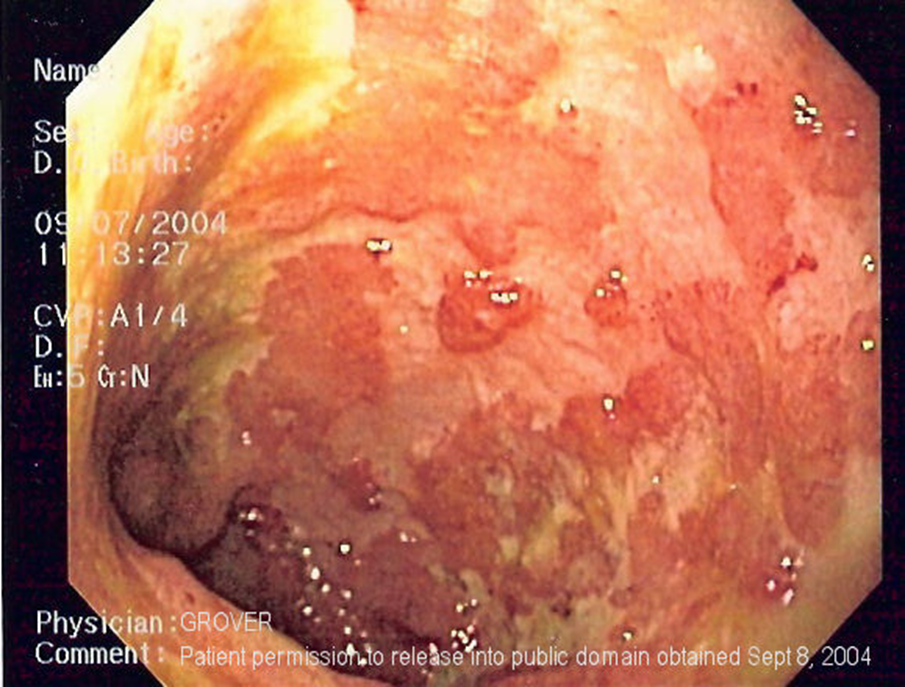 “Ulcerative colitis”, από Sebb διαθέσιμο με άδεια  CC BY-SA 3.0
14
ΕΚ παθολογική ανατομική (3 από 5)
Μακροσκοπικά στη χρόνια νόσο 
το έντερο βραχύνεται και στενώνεται, 
έχει την τάση να καταλαμβάνει κεντρικότερη θέση στην κοιλία, 
Οι κολικές κυψέλες εξαφανίζονται,  
το παχύ έντερο  απεικονίζεται σα σωλήνας, 
Όταν η νόσος βρίσκεται σε ύφεση ο βλεννογόνος είναι ωχρός και λεπτός (ατροφικός).
15
ΕΚ παθολογική ανατομική (4 από 5)
Μικροσκοπικά
Οξεία φάση
Υπεραιμία, οίδημα, διήθηση χορίου με πολυμορφοπύρηνα και ερυθρά αιμοσφαίρια,
Αποστημάτια των κρυπτών,
Νέκρωση και απόπτωση του βλεννογόνου.
Οξεία κεραυνοβόλος μορφή
Φλεγμονή και εξέλκωση επεκτείνεται κατά συνέχεια ιστού και στον μυϊκό χιτώνα μυϊκή παράλυση και  οξεία διάταση	  τοξικό μεγάκολο.
16
ΕΚ παθολογική ανατομική (5 από 5)
Ύφεση 
Υποχώρηση αλλοιώσεων,
Επανειλημμένες εξάρσεις ,
Αντικατάσταση φυσιολογικού βλεννογόνου με κοκκιωματώδη ιστό  	  ευθρυπτότητα, αιμορραγεί εύκολα.
17
Κλινική εικόνα ΕΚ (1 από 2)
Εξαρτάται από την βαρύτητα της νόσου και διακρίνεται σε:
Ήπια (ελαφρά) (60%),
Μέτρια (25%),
Βαρεία (15%).
Η διάκριση αυτή χαρακτηρίζει μία προσβολή της ΕΚ ανεξάρτητα αν είναι η πρώτη ή μία έξαρση της νόσου,
Ανάλογα με τον τρόπο έναρξης και διαδρομής διακρίνεται σε :
Οξεία,
Χρονία,
Κεραυνοβόλο μορφή.
18
Κλινική εικόνα ΕΚ (2 από 2)
Εξαρτάται από την βαρύτητα της νόσου
Διάρροια, 
Βλεννοπυοαιματηρές κενώσεις,
Αιματηρές κενώσεις.
Αφυδάτωση , ηλεκτρολυτικές διαταραχές,
Κοιλιακό άλγος,
Τεινεσμός,
Πυρετός (δεκατική πυρετική κίνηση),
Απώλεια βάρους,
Εξωεντερικές εκδηλώσεις.
19
Κλινική εξέλιξη της νόσου
75% εμφανίζει εξάρσεις με μεσοδιαστήματα πλήρους ύφεσης,
15% εμφανίζει συνεχή συμπτωματολογία,
10% εμφανίζει μία αρχική προσβολή και μένει ελεύθερο συμπτωμάτων για πολλά χρόνια.
20
ΕΚ επιπλοκές
Τοξικό μεγάκολο 1-2,5%,
επέκταση της νόσου στους υπόλοιπους χιτώνες του εντέρου.
Διάτρηση 1-2%  (Περιτονίτιδα, σηπτική καταπληξία),
Μαζική αιμορραγία από το ορθό (σπάνια),
Καρκίνος,
Μετά την δεκαετία, η διάρκεια της νόσου ισούται με τον κίνδυνο εμφάνισης καρκίνου π.χ. 20 χρόνια-20%).
21
Τοξικό μεγάκολο
“Τoxisches Megacolon bei Colitis ulcerosa”, από Hellerhoff διαθέσιμο με άδεια  CC BY-SA 3.0
22
Διάγνωση
Ιστορικό, κλινική εικόνα,
Εργαστηριακές εξετάσεις,
Γενική αίματος, ΤΚΕ,
Πρωτεϊνες οξείας φάσης,
Λευκώματα, ηπατικός έλεγχος.
Ακτινογραφία κοιλίας,
Βαριούχος υποκλυσμός,
Ενδοσκόπηση εντέρου (ειλεοκολονοσκόπηση),
Βιοψία.
23
Ακτινολογικά και ενδοσκοπικά  ευρήματα ΕΚ
Προσβολή του ορθού, 
τάση κεντρικής επέκτασης.
Συνεχόμενη προσβολή, 
χωρίς υγιείς περιοχές.
Ψευδοπολύποδες,
Παχύ έντερο σαν μολυβδοσωλήνας (ρικνό έντερο, εξαφάνιση κολικών κυψελών).
24
Ενδοσκοπική εικόνα ελκώδους κολίτιδας
“UC granularity”, από Kauczuk διαθέσιμο με άδεια  CC BY-SA 3.0
25
Θεραπεία ΕΚ
Συντηρητική,
Φαρμακευτική,
Διαιτητική.
Χειρουργική.
26
Οξεία φάση
Διακοπή σίτισης σε σοβαρή νόσο,
Δίαιτα σε μέτρια και ήπια νόσο,
Αποφυγή ερεθιστικών ουσιών
Όχι τηγανητά, πικάντικα, καπνιστά, ζωϊκά λίπη, έτοιμο φαγητό,
Όχι  ωμά λαχανικά, όσπρια, ξηροί καρποί κλπ,
Όχι τροφές πλούσιες σε φυτικές ίνες  (όχι μαύρο ψωμί και δημητριακά ολικής αλέσεως,
Ναι  σε βραστά λαχανικά (κολοκύθια, πατάτες, καρότα),
Ναι σε βραστά και ψητά κρέατα, 
Ναι σε λευκό ψωμί, μακαρόνια, ρύζι. 
Αντιδιαρροϊκή αγωγή
27
Φαρμακευτική θεραπεία
Σαλικυλικά: 
5-Αμινοσαλικυλικό οξύ, 
Salofalk, Azulfidin, Pentasa.
Κορτικοστεροειδή:
από το στόμα ή με τη μορφή υποκλυσμών.
 Ανοσοκατασταλτικά: 
Αζαθειοπρίνη, Κυκλοσπορίνη.
28
Υποστηρικτική θεραπεία
Παρεντερική χορήγηση υγρών,
Μετάγγιση αίματος.
29
Χειρουργική θεραπεία
Ολική κολεκτομή → πλήρης ίαση
ολική κολεκτομή με ειλεοστομία,
ολική κολεκτομή με ειλεοπρωκτική αναστόμωση.
Ενδείξεις
Αποτυχία συντηρητικής θεραπείας,
Επιπλοκές της νόσου,
Τοξικό μεγάκολο,
Διάτρηση (80% θνητότητα).
Οξεία κεραυνοβόλος μορφή, 
Πανκολίτιδα,
Κίνδυνος ανάπτυξης καρκίνου (Μετά 20ετίας).
30
Στόχοι της φροντίδας (ΕΚ)
Διακοπή της φλεγμονώδους εξεργασίας,
Αποκατάσταση ελλειμμάτων,
Διατήρηση υδατοηλεκτρολυτικής ισορροπίας,
Διατήρηση  οξεοβασικής ισορροπίας,
Αύξηση της ιστικής οξυγόνωσης,
Διατήρηση θρεπτικού ισοζυγίου.
Αντιμετώπιση του πόνου,
Επίτευξη άνεσης και μέγιστη δυνατή ευεξία,
Καταπολέμηση άγχους,
Πρόληψη επιπλοκών.
31
Κυριότερα προβλήματα (νοσηλευτικές διαγνώσεις) ασθενών με ΕΚ
Διαταραχή της υδατοηλεκτρολυτικής ισορροπίας,
Διαταραχή της οξεοβασικής ισορροπίας,
Κακή ιστική οξυγόνωση  (αναιμία),
Διαταραχή του θρεπτικού ισοζυγίου,
Ενεργειακό (Ποσοτικό) και ποιοτικό.
Άλγος (κοιλιακό, περιπρωκτικό),
Μείωση της άνεσης και της ευεξίας (διάρροια, άλγος κλπ),
 Άγχος, 
Κίνδυνος επιπλοκών.
32
Παρεμβάσεις ΕΚ (1 από 2)
Εφαρμογή φαρμακευτικής θεραπείας,
Αντιφλεγμονώδη, κορτικοστεροειδή κλπ,
Αντιδιαρροϊκή αγωγή,
Σπασμολυτικά, 
Αναλγητικά.
Σε βαριά νόσο,
Διακοπή σίτισης,
Παρεντερική χορήγηση υγρών και ηλεκτρολυτών,
Συχνή μέτρηση και αξιολόγηση. 
Έναρξη τεχνητής διατροφής.
παρεντερική , εντερική (στοιχειακές δίαιτες),
Ενεργειακή ισορροπία, χορήγηση ιχνοστοιχείων.
33
Παρεμβάσεις ΕΚ (2 από 2)
Καθαριότητα του ασθενή
Τοπική  και γενική 
Μέτρα πρόληψης λοιμώξεων από καθετήρες (ενδαγγειακούς, κύστεως κλπ),
Παρακολούθηση ασθενή για επιπλοκές (διάτρηση και τοξικό μεγάκολο),
Ανάπαυση ασθενή φυσική και ψυχική,
Ενημέρωση για την πορεία της νόσου , τα φάρμακα (δοσολογία, παρενέργειες) διαγνωστικές εξετάσεις, 
Εκπαίδευση για την σωστή διατροφή, αναγνώριση σημείων και συμπτωμάτων υποτροπής της νόσου κλπ.
34
Προεγχειρητικά
Σε περίπτωση ολικής κολεκτομής ο ασθενής χρειάζεται:
Ψυχολογική υποστήριξη και προετοιμασία για τη νέα κατάσταση,
Σωματική προετοιμασία:
Ενίσχυση της θρεπτικής κατάστασης του ασθενή έτσι ώστε επούλωση,  καλή άμυνα του οργανισμού, αποφυγή εππλοκών
Αποκατάσταση ελλειμμάτων:
Ύδατος και ηλεκτρολυτών
Οξεοβασικών 
Αίματος κλπ
Καθαρισμός και αντισηψία εντέρου
Καθαρτικά, αντιβίωση
35
Μετεγχειρητικά
Σε περίπτωση ολικής κολεκτομής ο ασθενής χρειάζεται:
Βασική μετεγχειρητική Φροντίδα, 
Σε περίπτωση μόνιμης κολοστομίας  εκπαίδευση για:
Περιποίηση, διατροφή,
Ενημέρωση για τρόπους αποκατάστασης και επανένταξης. 
Ενημέρωση για
Φάρμακα , παρακολούθηση, συχνότητα εξετάσεων.
Επίλυση τυχόν απορίων οποιασδήποτε φύσης.
36
Νόσος Crohn
37
Παθολογικη ανατομικη(Νόσος Crohn)
Εντόπιση 
50% στο λ.ε.,
40% στο λ.ε. και π.ε.,
10% μόνο στο π.ε.,
80% στον τελικό ειλεό,
Κατά τόπους εντόπιση μεσολαβούν υγιείς περιοχές: skip lesions).
38
Εντόπιση της νόσου του Crohn
39
“Patterns of Crohn's Disease”, από Fvasconcellos διαθέσιμο με άδεια  CC BY-SA 3.0
ΝC Παθολογική ανατομική και φυσιολογία
Μακροσκοπικά,
Προσβάλλονται όλοι χιτώνες → διατρήσεις και συρίγγια,
ορογόνος → συμφύσεις με γειτονικά όργανα,
Βλεννογόνος: εναλλαγή εγκάρσιων σχισμών και επιμηκών ελκώσεων → «πλακόστρωτο».
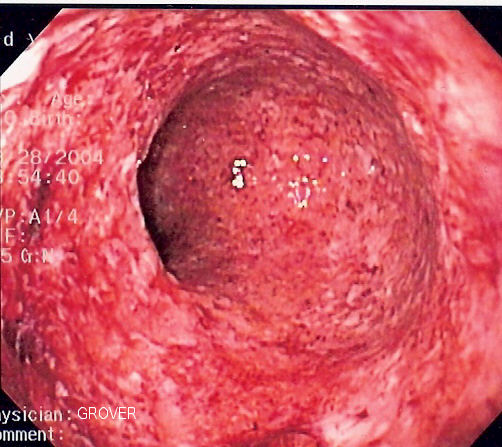 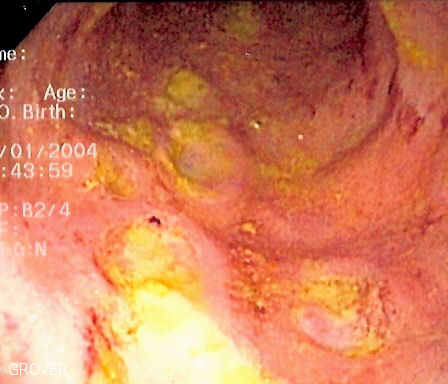 “CD colitis”, από Kauczuk διαθέσιμο με άδεια  CC BY-SA 3.0
“CD colitis 2”, από Kauczuk διαθέσιμο με άδεια  CC BY-SA 3.0
40
Παθολογική ανατομική και φυσιολογία
Μακροσκοπικά,
Προσβολή όχι συνεχής. Εναλλαγές υγιών και προσβεβλημένων  ιστών.
Μικροσκοπικά,
Φλεγμονώδης διήθηση, οίδημα βλεννογόνου → μειωμένη απορρόφηση,
Κοκκιώματα → αποστήματα.
41
Παθολογική φυσιολογία
Κακή απορρόφηση θρεπτικών ουσιών,
Υποσιτισμός,
Ποσοτικός: απώλεια βάρους,
Ποιοτικός : υποπρωτειναιμία, αβιταμινώσεις, έλλειψη ιχνοστοιχείων κλπ.
Αυξημένη νοσηρότητα και θνητότητα.
42
Κλινική εικόνα (Νόσος Crohn)
Εξαρτάται από την εντόπιση
Κοιλιακό άλγος (δ. λαγόνιο βόθρο),
Ανορεξία, ναυτία, έμετος,
Διαρροϊκές κενώσεις (κόλον),
Αφυδάτωση, ηλεκτρολυτικές διαταραχές,
Απώλεια βάρους, υποπρωτεϊναιμίες,  αβιταμινώσεις, σύνδρομο δυασαπορρόφησης, στεατόρροια (λεπτό έντερο),
Πυρετός,
Επιπλοκές,
Συρρίγια, περιορθικά αποστήματα,
Εντερική απόφραξη.
Εξωεντερικές εκδηλώσεις.
43
Διάγνωση (Νόσος Crohn)
Ιστορικό, κλινική εικόνα,
Εργαστηριακές εξετάσεις,
Γενική αίματος, ΤΚΕ,
Πρωτεΐνες οξείας φάσης,
Λευκώματα, ηπατικός έλεγχος.
Ακτινογραφία κοιλίας
Αξονική τομογραφία,
Αποστήματα,
Ενδοπεριτοναϊκές συλλογές.
Βαριούχος υποκλυσμός,
Ενδοσκόπηση εντέρου, 
Βιοψία (κοκκιώματα).
44
Εντερική στένωση (Νόσος Crohn)
“Crohn’s Disease”, από Dr Laughlin Dawes διαθέσιμο με άδεια  CC BY-NC 2.5
45
Θεραπεία (Νόσος Crohn)
Συντηρητική,
Φαρμακευτική,
Διαιτητική (ίδια με ΕΚ),
Χειρουργική.
Ενδείξεις 
Αποτυχία συντηρητικής αγωγής,
Επιπλοκές της νόσου.
46
Συντηρητική θεραπεία (Νόσος Crohn)
ΣΤΟΧΟΣ: ηρεμία και ανάπαυση του εντέρου
ΔΙΑΙΤΗΤΙΚΗ,
Οξεία φάση:
Διακοπή σίτισης ή 
Αποφυγή ερεθιστικών ουσιών,
Τεχνητή διατροφή.
Παρεντερική ή εντερική (στοιχειακές δίαιτες),
 ως υποστηρικτική θεραπεία (ενίσχυση του οργανισμού) ή ως προεγχειρητική προετοιμασία (μείωση επιπλοκών).
ΦΑΡΜΑΚΕΥΤΙΚΗ.
Περίπου ίδια με αυτήν της ΕΚ.
47
Κυριότερα προβλήματα ασθενών με NC
Κοιλιακό άλγος έντονο,
Διαταραχές θρεπτικού ανισοζυγίου,
Εξαιτίας της κακής απορρόφησης (ειδικά όταν πάσχει το λεπτό έντερο)και του έντονου καταβολισμού από το stress. 
Διαταραχές υδατοηλεκτρολυτικής και οξεοβασικής ισορροπίας,
Μειωμένη ιστική οξυγόνωση,
Μείωση άνεσης και ευεξίας,
Πυρετός,
Άγχος,
Διαταραχή σωματικού ειδώλου, 
Καχεξία. 
Κίνδυνος επιπλοκών.
48
Σκοποί της φροντίδας (Νόσος Crohn)
Διακοπή της φλεγμονώδους εξεργασίας,
Αποκατάσταση ελλειμμάτων,
Διατήρηση υδατοηλεκτρολυτικής ισορροπίας,
Διατήρηση  οξεοβασικής ισορροπίας,
Αύξηση της ιστικής οξυγόνωσης,
Διατήρηση θρεπτικού ισοζυγίου.
Αντιμετώπιση του πόνου,
Επίτευξη άνεσης και μέγιστη δυνατή ευεξία, 
Καταπολέμηση άγχους,
Πρόληψη επιπλοκών.
49
Παρεμβάσεις (Νόσος Crohn)(1 από 2)
Εφαρμογή φαρμακευτικής θεραπείας,
Αντιφλεγμονώδη, κορτικοστεροειδή  κλπ,
Αντιδιαρροϊκή αγωγή,
Αναλγητικά,
Αντιβιοτικά. 
Πιθανή διακοπή σίτισης, 
Έναρξη τεχνητής διατροφής ειδικά όταν πάσχει το λεπτό έντερο, 
παρεντερική , εντερική (στοιχειακές δίαιτες). 
Ενεργειακή ισορροπία, χορήγηση ιχνοστοιχείων,
Σταδιακή έναρξη σίτισης τροφών χωρίς υπόλειμμα.
50
Παρεμβάσεις (Νόσος Crohn)(2 από 2)
Παρεντερική χορήγηση υγρών και ηλεκτρολυτών,
Συχνή μέτρηση και αξιολόγηση. 
Καθαριότητα του ασθενή,
Τοπική  και γενική. 
Μέτρα πρόληψης λοιμώξεων  κυρίως από καθετήρες (ενδαγγειακούς, κύστεως κλπ),
Παρακολούθηση ασθενή για επιπλοκές (απόφραξη, συρίγγια),
Ανάπαυση ασθενή φυσική και ψυχική,
Ενημέρωση για την πορεία της νόσου , διαγνωστικές εξετάσεις.
51
Πρόγνωση στα ΦΝΕ
ΕΚ
Κίνδυνος καρκίνου παχέος εντέρου μετά από χρόνια,
Μετά από ολική κολεκτομή επέρχεται πλήρης ίαση. 
NC
Υποτροπιάζει και μετά από εντερεκτομές → Σύνδρομο βραχέος εντέρου, 
Μικρότερος κίνδυνος για καρκίνο πεπτικού,
Αυξημένη νοσηρότητα και θνησιμότητα  κακή θρέψη, έντονη ανοσιακή απάντηση.
52
Τέλος Ενότητας
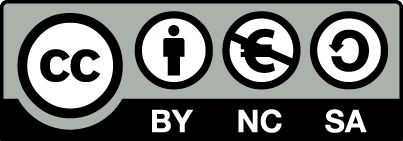 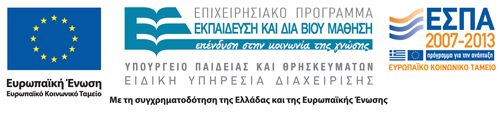 Σημειώματα
Σημείωμα Αναφοράς
Copyright Τεχνολογικό Εκπαιδευτικό Ίδρυμα Αθήνας, Αντωνία Καλογιάννη 2014. Αντωνία Καλογιάννη. «Χειρουργική Νοσηλευτική Ι (Θ). Ενότητα 11: Φροντίδα ασθενών με Φλεγμονώδη Νοσήματα του Εντέρου». Έκδοση: 1.0. Αθήνα 2014. Διαθέσιμο από τη δικτυακή διεύθυνση: ocp.teiath.gr.
Σημείωμα Αδειοδότησης
Το παρόν υλικό διατίθεται με τους όρους της άδειας χρήσης Creative Commons Αναφορά, Μη Εμπορική Χρήση Παρόμοια Διανομή 4.0 [1] ή μεταγενέστερη, Διεθνής Έκδοση.   Εξαιρούνται τα αυτοτελή έργα τρίτων π.χ. φωτογραφίες, διαγράμματα κ.λ.π., τα οποία εμπεριέχονται σε αυτό. Οι όροι χρήσης των έργων τρίτων επεξηγούνται στη διαφάνεια  «Επεξήγηση όρων χρήσης έργων τρίτων». 
Τα έργα για τα οποία έχει ζητηθεί άδεια  αναφέρονται στο «Σημείωμα  Χρήσης Έργων Τρίτων».
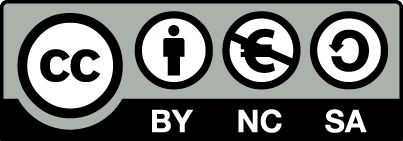 [1] http://creativecommons.org/licenses/by-nc-sa/4.0/ 
Ως Μη Εμπορική ορίζεται η χρήση:
που δεν περιλαμβάνει άμεσο ή έμμεσο οικονομικό όφελος από την χρήση του έργου, για το διανομέα του έργου και αδειοδόχο
που δεν περιλαμβάνει οικονομική συναλλαγή ως προϋπόθεση για τη χρήση ή πρόσβαση στο έργο
που δεν προσπορίζει στο διανομέα του έργου και αδειοδόχο έμμεσο οικονομικό όφελος (π.χ. διαφημίσεις) από την προβολή του έργου σε διαδικτυακό τόπο
Ο δικαιούχος μπορεί να παρέχει στον αδειοδόχο ξεχωριστή άδεια να χρησιμοποιεί το έργο για εμπορική χρήση, εφόσον αυτό του ζητηθεί.
Επεξήγηση όρων χρήσης έργων τρίτων
Δεν επιτρέπεται η επαναχρησιμοποίηση του έργου, παρά μόνο εάν ζητηθεί εκ νέου άδεια από το δημιουργό.
©
διαθέσιμο με άδεια CC-BY
Επιτρέπεται η επαναχρησιμοποίηση του έργου και η δημιουργία παραγώγων αυτού με απλή αναφορά του δημιουργού.
διαθέσιμο με άδεια CC-BY-SA
Επιτρέπεται η επαναχρησιμοποίηση του έργου με αναφορά του δημιουργού, και διάθεση του έργου ή του παράγωγου αυτού με την ίδια άδεια.
διαθέσιμο με άδεια CC-BY-ND
Επιτρέπεται η επαναχρησιμοποίηση του έργου με αναφορά του δημιουργού. 
Δεν επιτρέπεται η δημιουργία παραγώγων του έργου.
διαθέσιμο με άδεια CC-BY-NC
Επιτρέπεται η επαναχρησιμοποίηση του έργου με αναφορά του δημιουργού. 
Δεν επιτρέπεται η εμπορική χρήση του έργου.
Επιτρέπεται η επαναχρησιμοποίηση του έργου με αναφορά του δημιουργού
και διάθεση του έργου ή του παράγωγου αυτού με την ίδια άδεια.
Δεν επιτρέπεται η εμπορική χρήση του έργου.
διαθέσιμο με άδεια CC-BY-NC-SA
διαθέσιμο με άδεια CC-BY-NC-ND
Επιτρέπεται η επαναχρησιμοποίηση του έργου με αναφορά του δημιουργού.
Δεν επιτρέπεται η εμπορική χρήση του έργου και η δημιουργία παραγώγων του.
διαθέσιμο με άδεια 
CC0 Public Domain
Επιτρέπεται η επαναχρησιμοποίηση του έργου, η δημιουργία παραγώγων αυτού και η εμπορική του χρήση, χωρίς αναφορά του δημιουργού.
Επιτρέπεται η επαναχρησιμοποίηση του έργου, η δημιουργία παραγώγων αυτού και η εμπορική του χρήση, χωρίς αναφορά του δημιουργού.
διαθέσιμο ως κοινό κτήμα
χωρίς σήμανση
Συνήθως δεν επιτρέπεται η επαναχρησιμοποίηση του έργου.
Διατήρηση Σημειωμάτων
Οποιαδήποτε αναπαραγωγή ή διασκευή του υλικού θα πρέπει να συμπεριλαμβάνει:
το Σημείωμα Αναφοράς
το Σημείωμα Αδειοδότησης
τη δήλωση Διατήρησης Σημειωμάτων
το Σημείωμα Χρήσης Έργων Τρίτων (εφόσον υπάρχει)
μαζί με τους συνοδευόμενους υπερσυνδέσμους.
Χρηματοδότηση
Το παρόν εκπαιδευτικό υλικό έχει αναπτυχθεί στo πλαίσιo του εκπαιδευτικού έργου του διδάσκοντα.
Το έργο «Ανοικτά Ακαδημαϊκά Μαθήματα στο ΤΕΙ Αθηνών» έχει χρηματοδοτήσει μόνο την αναδιαμόρφωση του εκπαιδευτικού υλικού. 
Το έργο υλοποιείται στο πλαίσιο του Επιχειρησιακού Προγράμματος «Εκπαίδευση και Δια Βίου Μάθηση» και συγχρηματοδοτείται από την Ευρωπαϊκή Ένωση (Ευρωπαϊκό Κοινωνικό Ταμείο) και από εθνικούς πόρους.
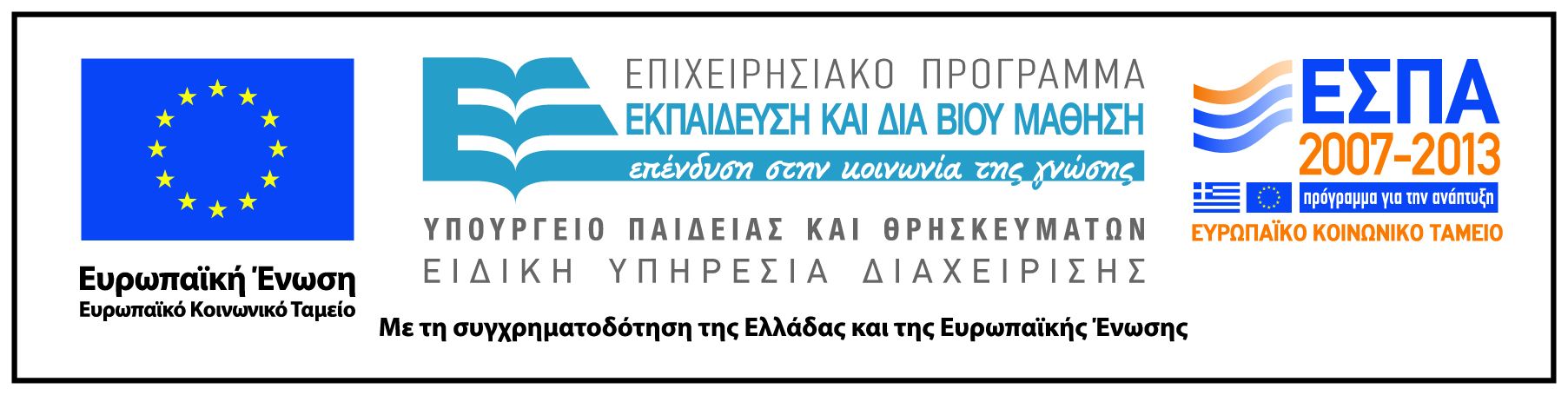